OCP NIC 3.0 - Spec update version 1.2.1 (draft)
Mechanical update
11/3/2022
From
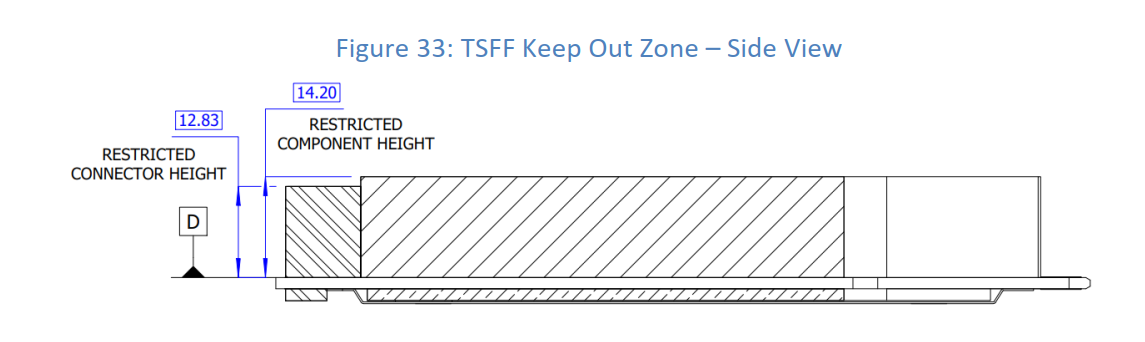 bv
bv
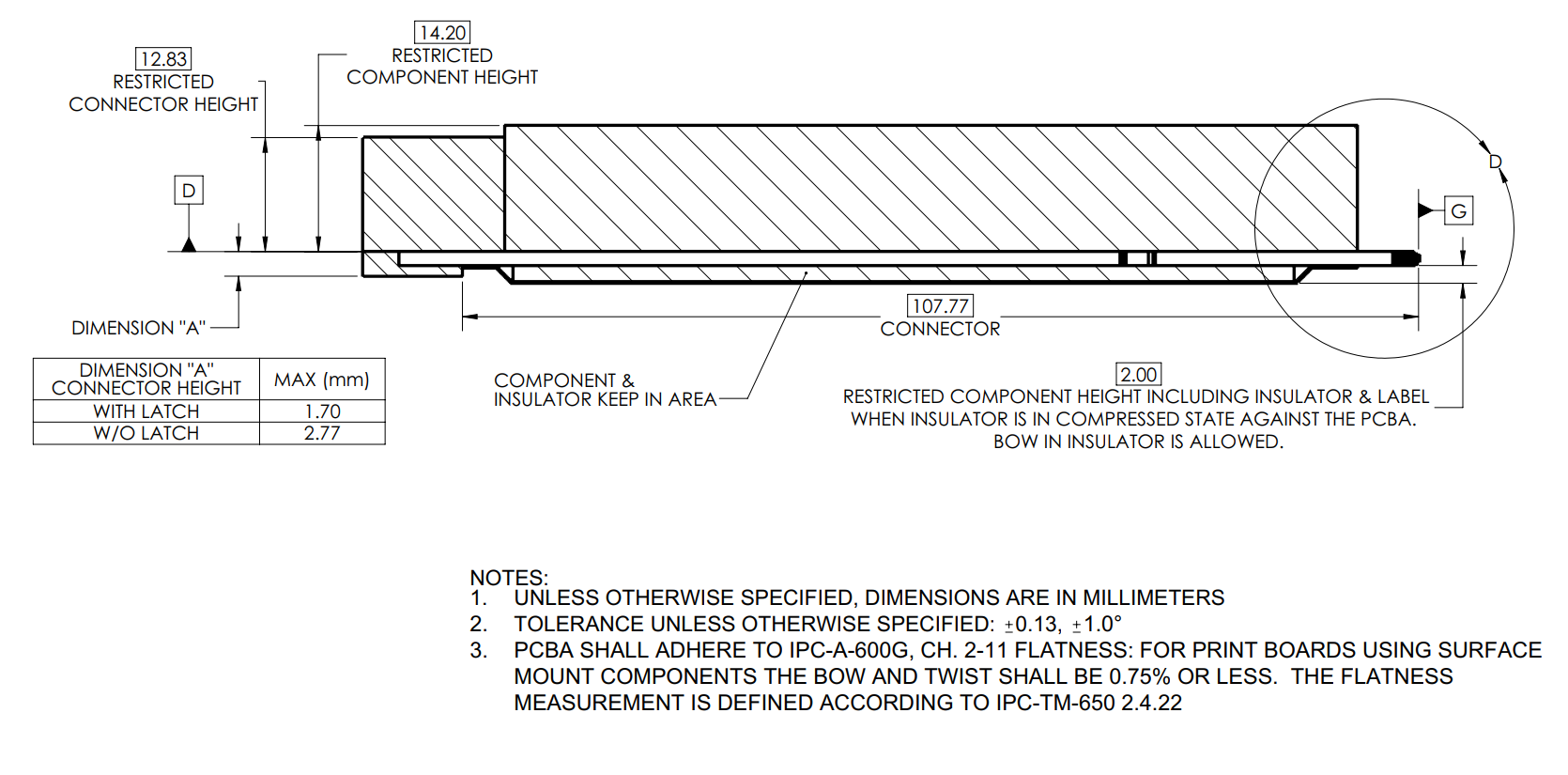 To
Note: matching figure 31 for consistency
From
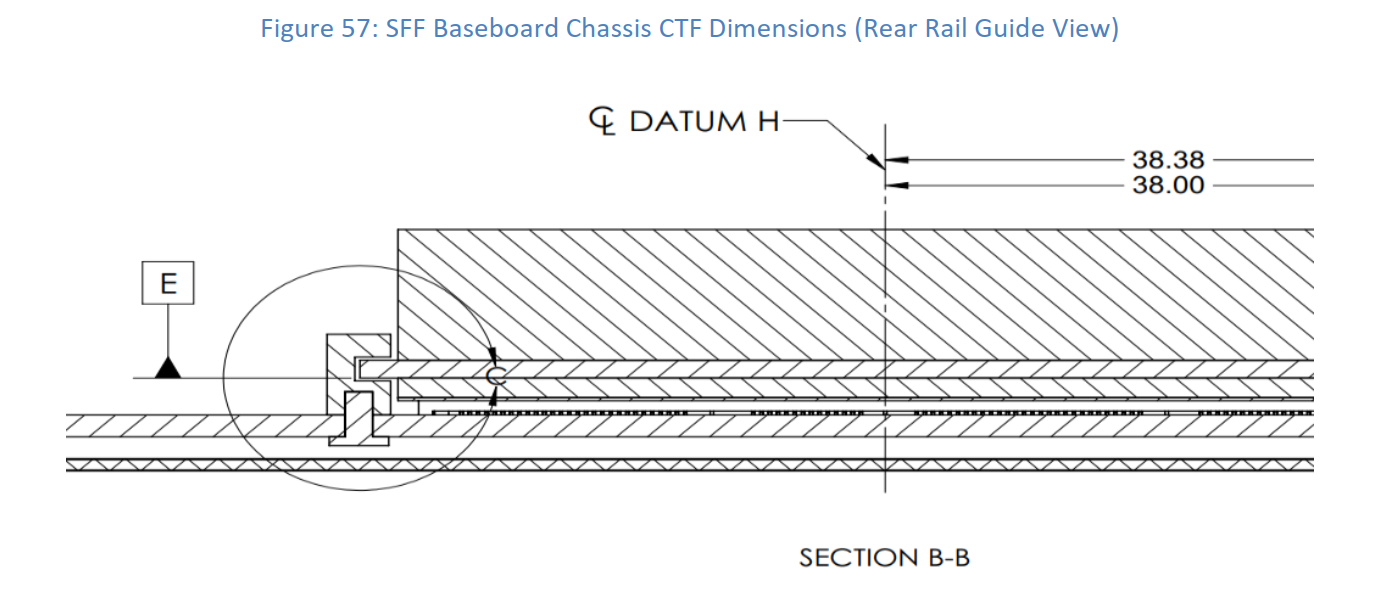 To
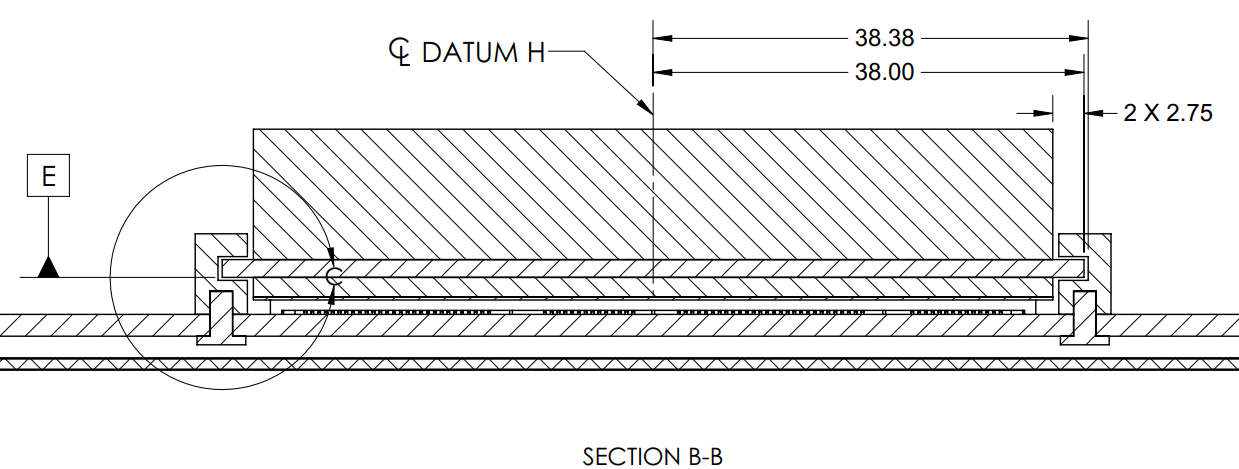